РЕАБИЛИТАЦИЯ ПОСЛЕ
ПЕРЕНЕСЁННОГО COVID-19
Из опыта КГБУЗ ККГВВ
Левина Людмила Николаевна, врач-физиотерапевт высшей категории, отличник здравоохранения.
заведующий физиотерапевтическим отделением
КГБУЗ Красноярский краевой госпиталь для ветеранов войн.
 
Красноярск 2023 г.
Лечение пациентов по приоритетным направлениям.
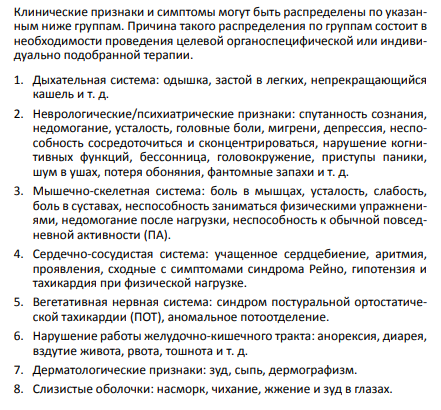 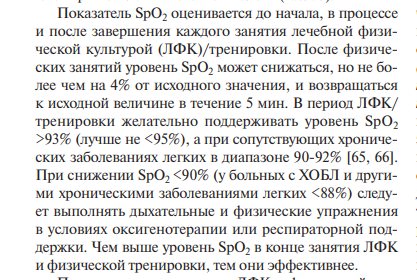 Низкоинтенсивное лазерное излучение и магнитное поле - это неспецифические физические факторы, действие которых направлено на укрепление иммунитета и повышение общей сопротивляемости организма, а не против возбудителя или симптомов болезни. Это биорегуляторы, нормализующие физиологические функции организма, деятельность нейроэндокринной и иммунной систем.
Лазерная терапия (ЛТ) или низкочастотная лазеротерапия - это прогрессивный метод лечения и комплексного оздоровления организма, при котором используется сфокусированный свет с фиксированной длиной волны. Воздействие таким светом имеет локальное тонизирующее действие, улучшает обмен веществ, эффективно борется с очагами воспалений и существенно повышает уровень иммуноглобулинов.

Именно поэтому лазеротерапию 
     используют для лечения широкого 
     спектра заболеваний.
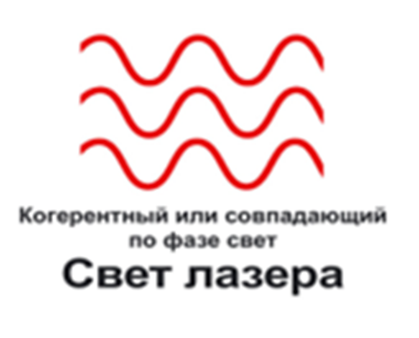 При проведении лазеротерапии специальный аппарат генерирует монохромное лазерное излучение в импульсных либо непрерывных режимах. 
В зависимости от терапевтических целей и используемой методики лечения задается определенная мощность пучка света, а также длина световых волн.
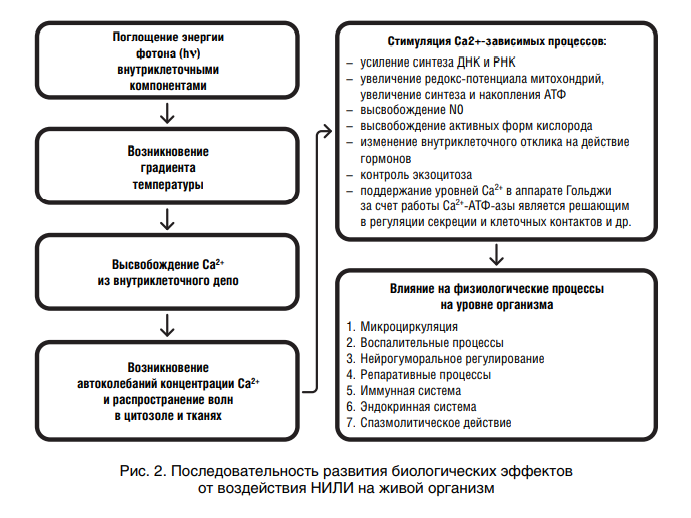 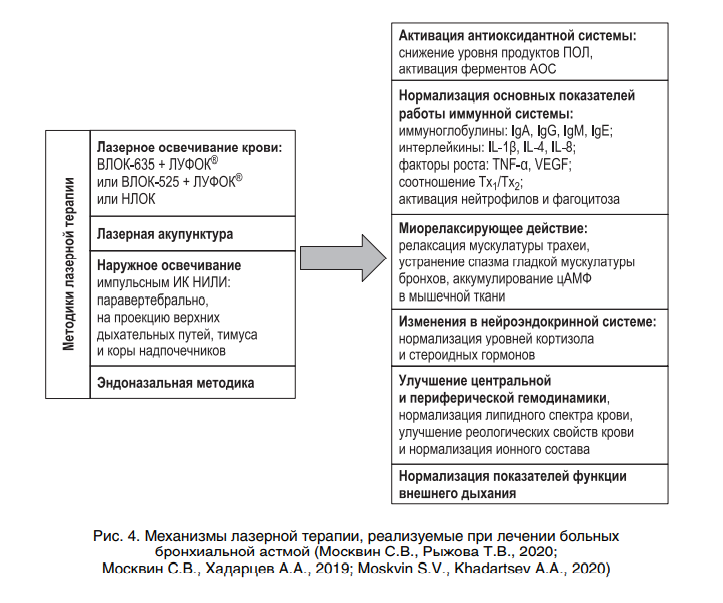 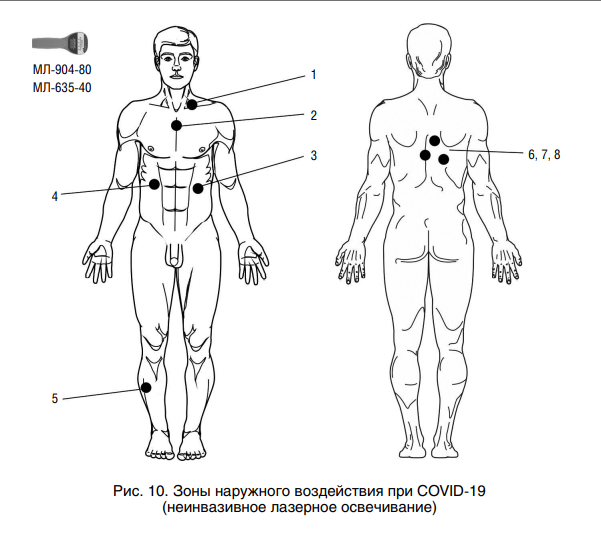 Система физиотерапевтическая INTELECT ADVANCED CCOMBO - физиотерапевтический комбайн Более 25 клинических временных волн,2 независимых канала стимуляции, функциональный ультразвуковой компонент частотой 1 и 3 МГц  цветной дисплей высокого разрешения, более 200 клинических протоколов и более 100 терапевтических программ, определяемых пользователем.  эргономичные звуковые головки разных размеров с индикатором контроля контакта.
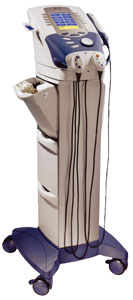 МЭЛТ-1К
Аппарат многофункциональный
 электротерапевтический       
«Мустанг-физио-МЭЛТ-1К»

Сочетание широкого диапазона 
методов электротерапии с простотой использования
Аппарат имеет один канал.
Аппарат обеспечивает следующие виды воздействия:
- гальванизация и электрофорез;
- диадинамические токи;
- синусоидальные модулорованные токи (СМТ);
- электросон;  - транскраниальная электростимуляция;
- короткоимпульсная электроанельгезия (ТЭНС);
- флюктуаризация;
- электростимуляция (9 форм тока, 6 форм модуляции).
Простой и наглядный способ установки вида и параметров воздействия.
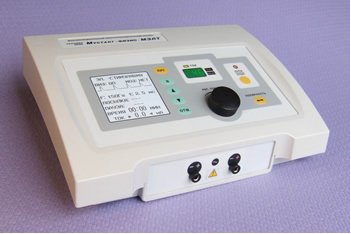 Аппарат «МЕЛЛОН» АПК-01УУникальный аппарат  цвето-импульсной терапии 

Цвет воздействует на радужную оболочку, где представлены все внутренние органы, рефлекторно связанные с мозгом, и через него передается воздействие на эти органы и системы.ПОКАЗАНИЯ:Офтальмология   -  катаракта, близорукость, глаукома, астенопия, амблиопия, астигматизм, дистрофия сетчатки, атрофия зрительного нерва                                                                                                                                                                                                                                                                                                                     Кардиология   -  ишемическая болезнь сердца, гипертония, стенокардия, релаксация, стимуляция Пульмонология   -  Бронхиальная астма      Гастроэнтерология      -  холецистит, гастрит, язваПсихоневрология   -  вегетососудистая дистония,
 неврозы, депрессии, эмоциональная напряженность
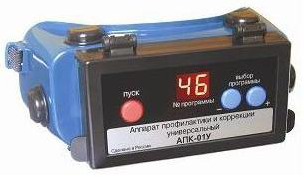 ДИАМАГ(АЛМАГ-03)
Магнитотерапевтический аппарат ДИАМАГ для лечения заболеваний шейного отдела позвоночника и головного мозга:
Шейный остеохондроз.
Бессонница.
Мигрень.
Инсульт – лечение и профилактика.
Болезнь Паркинсона.
Согласно приказам Министерства здравоохранения 
и социального развития РФ № 389н и №357н 
терапия Диамагом проводится в комплексе мероприятий по 
лечению пациентов с нарушением мозгового кровообращения.
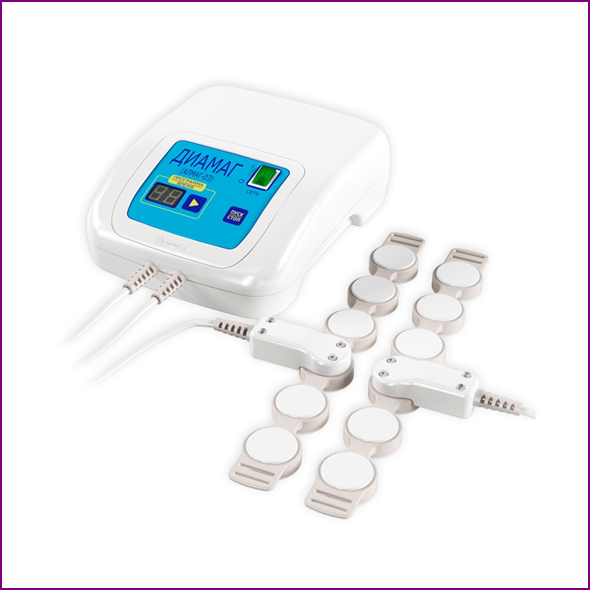 Как действует ДИАМАГ - аппарат для транскраниальной терапии импульсным магнитным полем, 
Под влиянием магнитного поля заданных параметров в крови вырабатывается гормон мелатонина эпифизом – естественный защитник от стресса. Аппарат обеспечивает возникновение седативного эффекта, успокаивает нервную систему, благотворно влияет на эмоциональное напряжение, снимает тревожность и раздражительность. Восстанавливает сон.
Восстанавливает чувствительность органов восприятия: повышает остроту зрения, нормализует светочувствительность, увеличивает границы полей зрения и улучшение трофики в сетчатке и зрительном нерве.
Снижает повышенное артериальное давление, повышает насыщенность крови кислородом. Активизирует обменные процессы веществ, нормализует показатели свертывающей системы крови. Нормализует показатели сердечно-сосудистой системы, стабилизирует давление.
Купирует болевые приступы без применения обезболивающих препаратов (или снижение его интенсивности до терпимого уровня, не требующего применения обезболивающих препаратов).
Нормализует мышечный тонус, восстанавливает двигательные функции и возможности самообслуживания.
ГИМНАСТИКА ПОСЛЕ
ПЕРЕНЕСЁННОГО COVID-19
 
Диафрагмальное дыхание. Одна рука – на грудь, другая – на живот. Вдох носом – живот выпячивается, выдох – ртом сквозь слегка сжатые губы и зубы. По 10 раз 3 – 4 раза в день. 
Нижне-грудное дыхание. Руки – на нижние рёбра. На вдох нижние рёбра раздуваются, на выдохе слегка помогать руками, сжимая рёбра. 2-й вариант: обнять себя за нижние рёбра; также на вдох рёбра раздуваются, на выдохе стягиваем себя руками. Начинаем с 5 раз и доводим до 10.
Средне-грудное дыхание. 
1-й вариант: руки – на средние рёбра, на вдох – раздуваем рёбра, на выдохе – сжимаем их руками. 
2-й вариант: обнять себя за  средние рёбра, далее см. 1-й вариант.
Соединение нижне- и средне-грудное дыхания. Кладём кисти на плечевые суставы. Вдох – растягивание грудных мышц поднятием локтей в стороны, выдох – руки вниз, слегка прижимать локтями грудную клетку. Начинаем с 5 раз, доводим до 10 – 15. Вдох и выдох должны быть максимальными.
Растягивание одной половины грудной клетки. Руку согнуть в локте, понять вверх. Вдох – растягиваем всю половину грудной клетки, слегка наклоняясь в противоположную сторону, выдох – опускаем руку,  сжимаем эту половину согнутой рукой с лёгким наклоном в сторону этой руки. То же – с другой половиной.
Синхронизация дыхательной мускулатуры. Руки – перед грудью. Вдох – руки разводим в стороны, соединяем лопатки, растягиваем грудные мышцы, выдох – руки сводим и стараемся достать ими стены, которые – с двух сторон. На выдохе стягиваются грудные мышцы, втягиваются мышцы живота (прямая и косые).
Скручивание. Вдох – растягиваем грудные и межрёберные мышцы путём поднятия и максимального отведения назад согнутой в локте руки, выдох – приведение руки, стараясь достать локтем противоположное бедро. На выдохе втягиваются мышцы живота. 5 – 10 – 15 раз, потом – с другой стороны.
Растягивание грудных, межрёберных и мышц живота. Вдох -   поднимаем руки вверх со слегка согнутыми локтями и немного прогибаемся назад, выдох – согнутыми руками давим на грудную клетку спереди, стараясь выжать весь воздух из лёгких. 
Каждое упражнение начинаем с 5 раз; по мере того, как прибавляются силы, доводим до 10 – 15.
Задействование мышц диафрагмы и груди. Вдох – надуваем живот, руки слегка разводим в стороны, соединяем лопатки, разворачиваем ладони. Выдох – сведение плеч вперёд, растягиваются лопатки, стягивается живот. От 5 до 15 раз.
Для использования дополнительной мускулатуры (для тех, кто уже слегка восстановился). Вдох – делаем круг руками, выдох – опускаем согнутые в локтях руки и стягиваем плечами и локтями нижние рёбра путём нажатия на них, руки в кулаки. Выдох более форсированный.  
 Если при выполнении этого упражнения при усиленном дыхании начинает кружиться голова, можно сделать небольшую задержку дыхания или прекратить выполнение упражнения. Головокружение говорит о том, что вы дышите достаточно усиленно, и мозг получает очень большое количество кислорода.
Акцент на верхние рёбра и грудные мышцы. Вдох – круг руками начинается снизу, идёт через стороны вверх, выдох – соединяем руки перед лицом, чтобы больше стянуть верхние рёбра и грудные мышцы. Выдох – интенсивный.


Синхронизация двух предыдущих упражнений. Сгибаем руки в локтях, сжимаем кулаки, отводим плечи назад, растягиваем грудные мышцы, выходит вперёд живот, расправляется грудная клетка – ВДОХ, выдох (сквозь сжатые губы и зубы) – руки вперёд, ладони вверх, втягиваем живот и стягиваем грудные мышцы, как будто двигаем вперёд что-то тяжёлое, постепенно добавляем сопротивление.

Потягивание. Руки через стороны вверх – вдох, соединяем кисти, потягиваем рёбра слева, справа, пытаемся достать потолок – выдох. Сделаем ещё 1 вдох, руками как бы пытаемся достать стены, и – выдох,
Если была пневмония и поражение лёгких более 50 процентов, надо каждый день в течение 2 месяцев делать эти упражнения. 
   Исходное положение лучше всего сидя, т. к. можно неправильно потянуть мышцы спины и чтобы не уставала поясница. Также легче сидя практиковать наклоны и скручивания.
   Выполнять эти упражнения 3 – 4 раза в день по 10 – 15 – 20 минут, в зависимости от самочувствия повторять от 5 до 15 раз.   
   Нежелательно практиковать дыхательную гимнастику на ночь, потому что мозг может возбудиться от большого количества кислорода, и вероятно возникновение бессонницы.
 
   Не  обязательно делать весь комплекс сразу. Можно выбрать лишь те упражнения, которые нравятся, но желательно всегда включать упражнения на диафрагмальное дыхание и  использование грудной дыхательной мускулатуры. 
    Начинать можно как в стационаре, так им в домашних условиях. Если  переболели больше месяца, начинать можно с этих упражнений, но дальше можно добавить им темп, скорость, количество повторений.
	можно включить упражнения Стрельниковой.
Благодарю за внимание!